Computational Study of Ideal Electrolyte/Anode Interface for Na3SbS4/Na
Larry E. Rush Jr., N.A.W. Holzwarth
Department of Physics, Wake Forest University, Winston-Salem, NC 27109

*Thanks to Zach Hood from Georgia Tech and ORNL for introducing us to this system $$
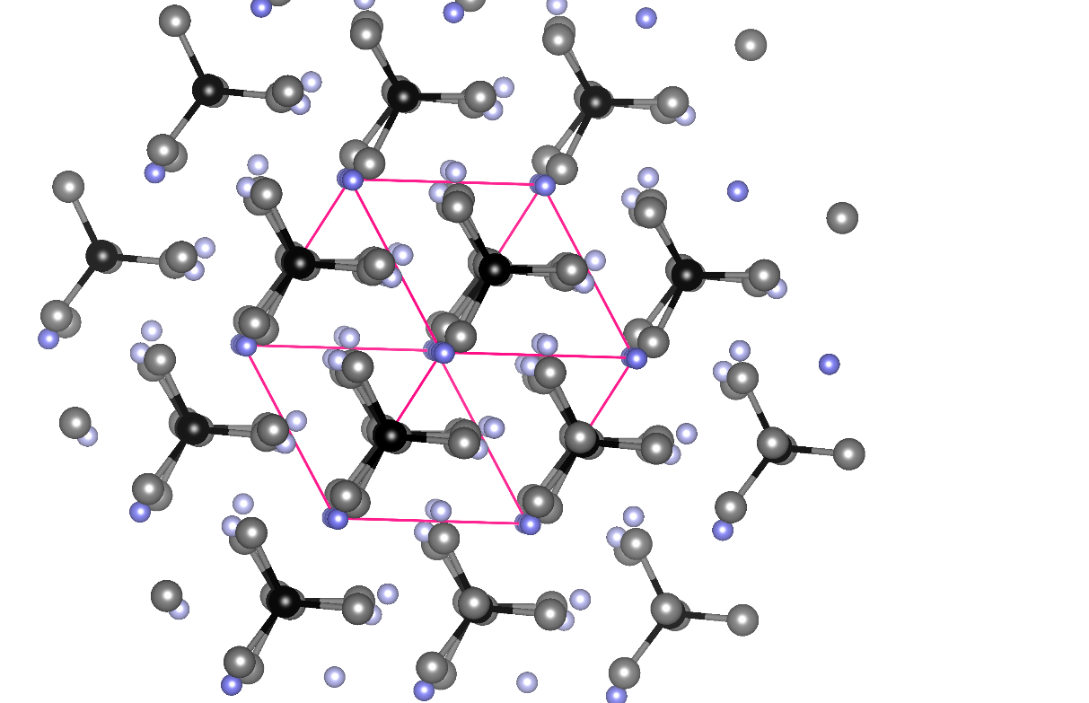 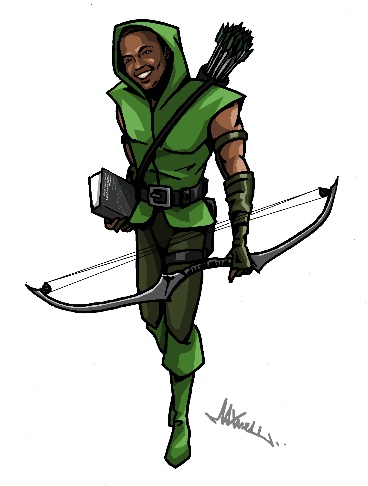 NSF grant DMR-1507942
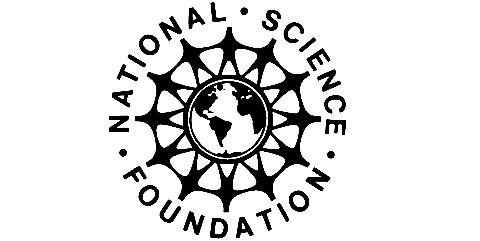 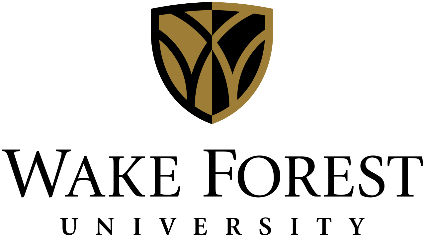 3/14/2017
APS March Meeting 2017
1
Outline
Na-ion electrolytes for all-solid-state Na-ion batteries 

Motivation behind studying Na3SbS4

Computational Methods

Results

Conclusions
3/14/2017
APS March Meeting 2017
2
Na-ion Electrolytes
Abundant (geopolitically-neutral & cheap)

↑ size of Na ions = ↑ intercalation w.r.t. Li ions (higher reversibility)*

Cost-effective large-scale grid storage (option for Morocco’s energy initiative?)

High energy density
* https://ceder.berkeley.edu/research-areas/na-ion-battery-materials-design-and-discovery//
3/14/2017
APS March Meeting 2017
3
Why Na3SbS4?
3/14/2017
APS March Meeting 2017
4
Methodology
Density functional theory with local-density approximation (LDA)

Projector Augmented Wave (PAW) formalism

PAW basis and projector functions generated by ATOMPAW1

Quantum Espresso software package2

Density of States calculations

Nudged Elastic Band (NEB) calculations3

1. Holzwarth et al., Computer Physics Communications, 135, pg. 329 (2001)
2. Giannozzi et al., J. Phys.: Cond. Mat., 21, pg. 395592 (2009) $$$$$$$$$$  
3. Henkleman et al., J. Chem. Phys., 113, pp. 9901-9904 (2001)$$$$$$$$$$$$
3/14/2017
APS March Meeting 2017
5
Results
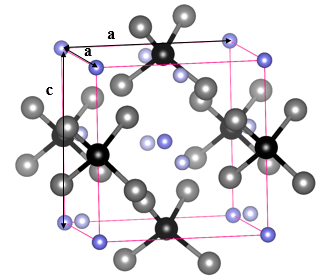 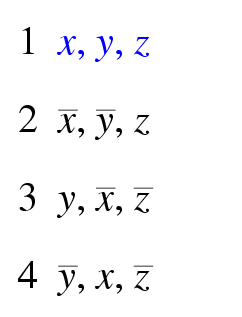 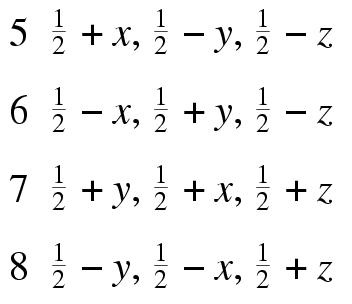 2b  8e  2a  4d
Wyckoff labels
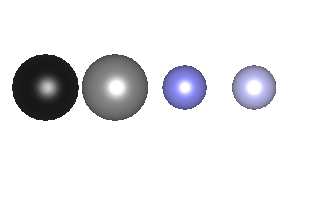 Sb   S  Na  Na
Atoms
3/14/2017
APS March Meeting 2017
6
Results
NEB calculations
Ball-and-stick model for Na3SbS4
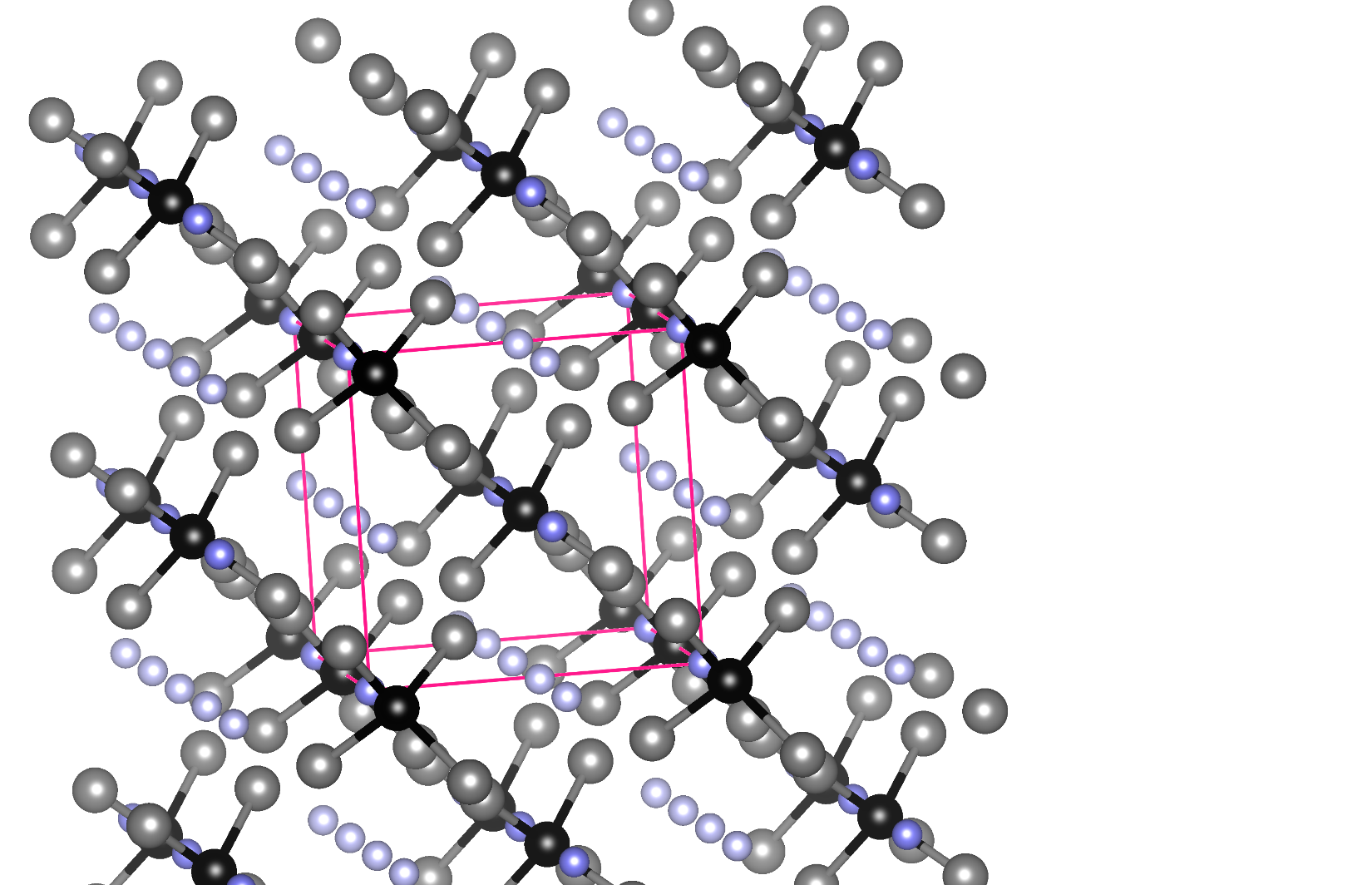 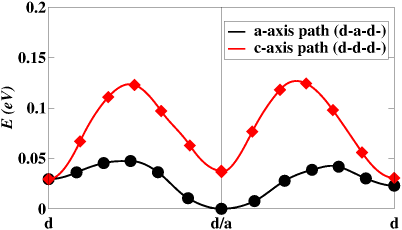 a-axis
a-axis
c-axis
2b  8e  2a  4d
Wyckoff labels
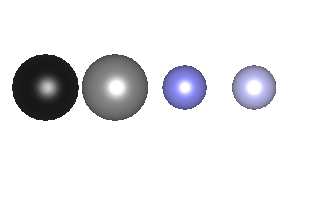 Atoms
Sb   S  Na  Na
3/14/2017
APS March Meeting 2017
7
Results
Interface Properties
Initial Na3SbS4/Na interface
Final Na3SbS4/Na interface
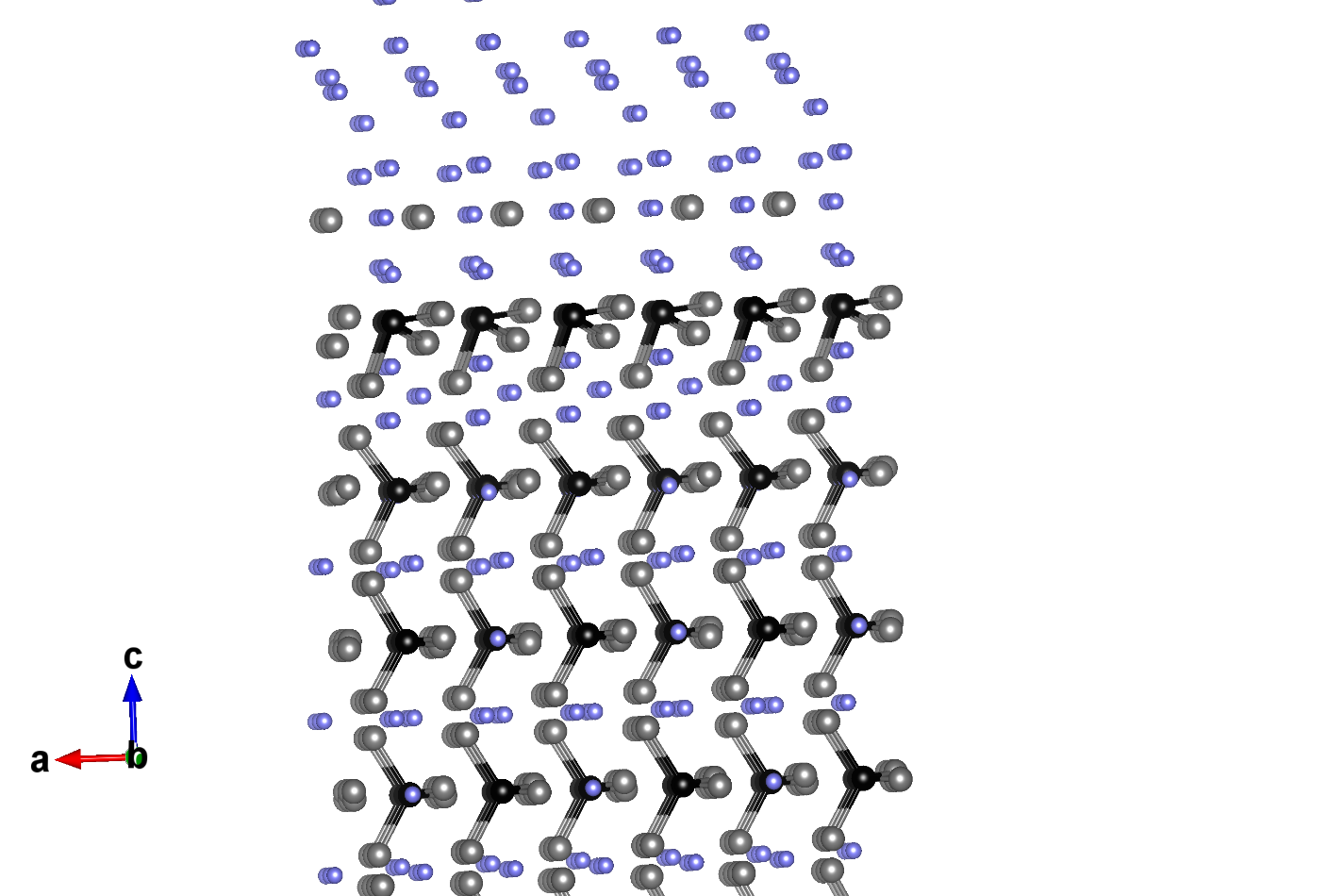 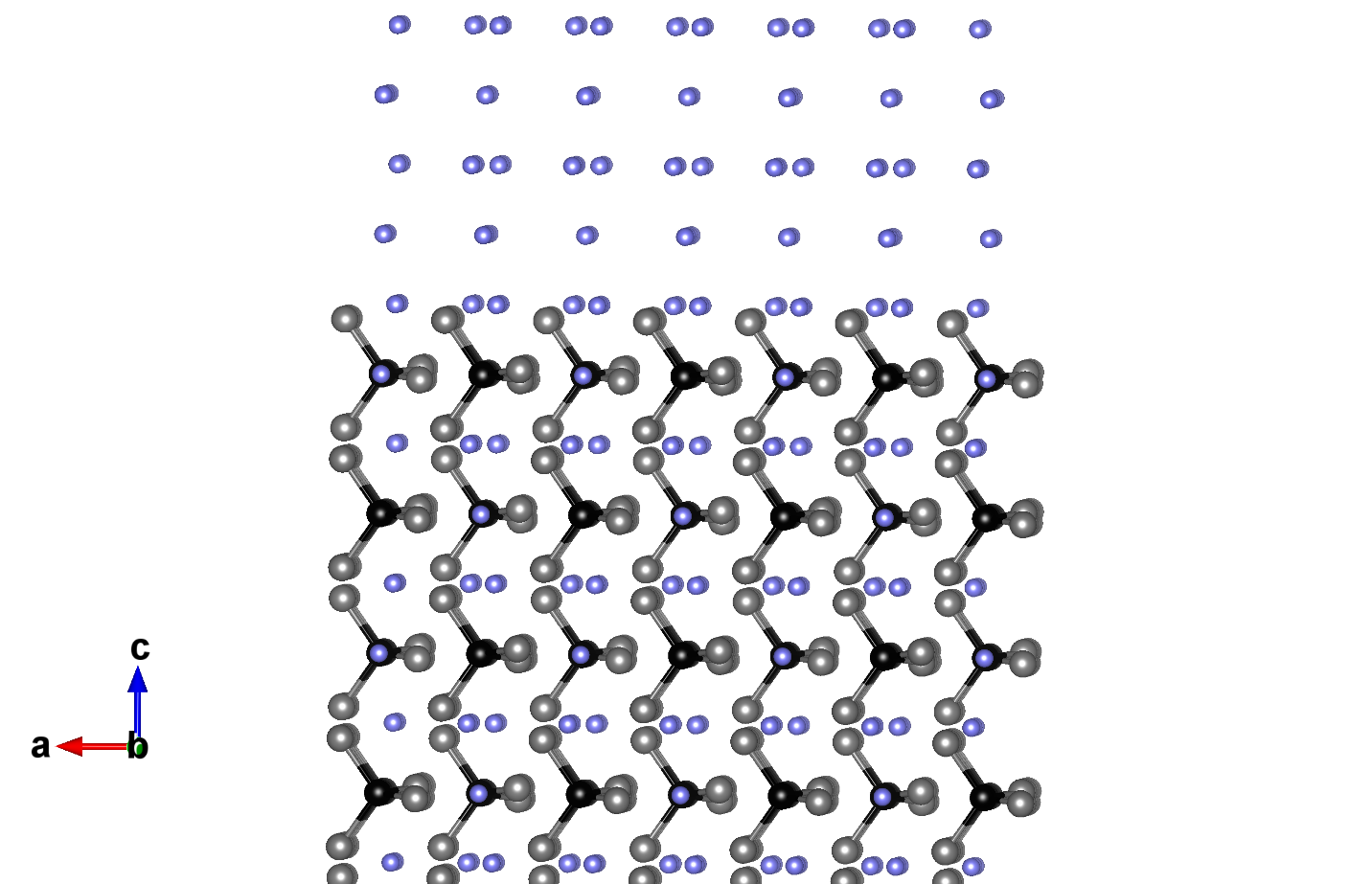 Na
Na
Na2S?
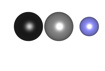 Na3SbS3?
Sb    S    Na
(110) Na3SbS4
(110) Na3SbS4
3/14/2017
APS March Meeting 2017
8
Results
Initial Na3SbS4/Na interface
Final Na3SbS4/Na interface
Na
(100) Na3SbS4
(100) Na3SbS4
Na
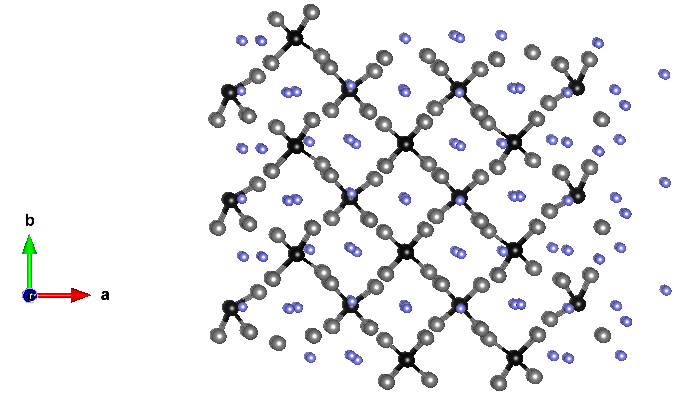 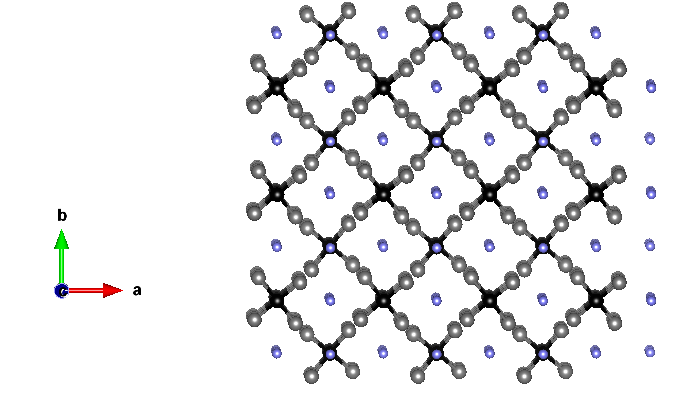 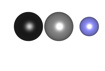 Sb     S    Na
Na3SbS3?
Na2S?
3/14/2017
APS March Meeting 2017
9
Results
Density of States (DOS)
(110) Na3SbS4/Na interface DOS
(110) Na3SbS4/Na interface
Bulk materials DOS
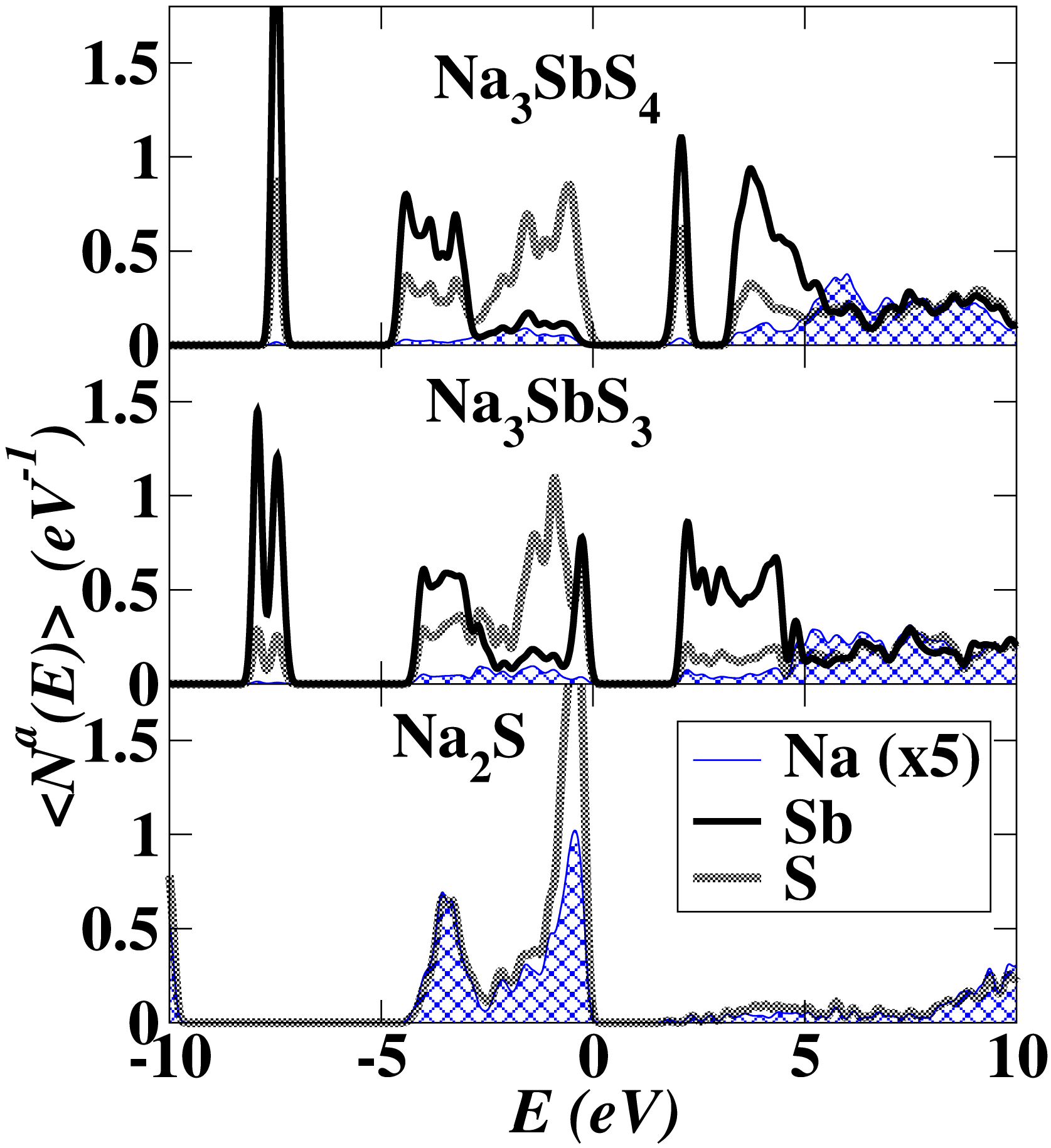 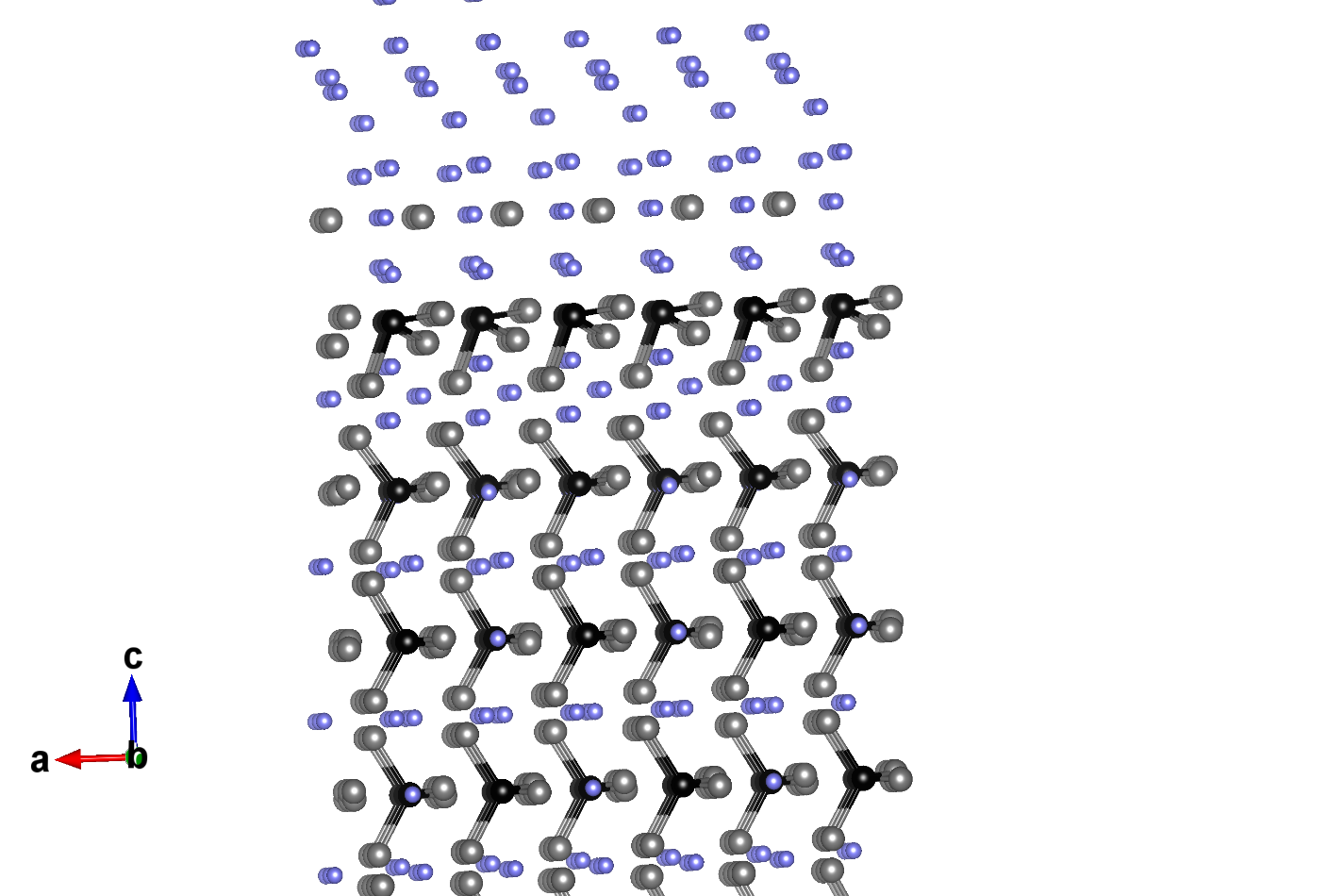 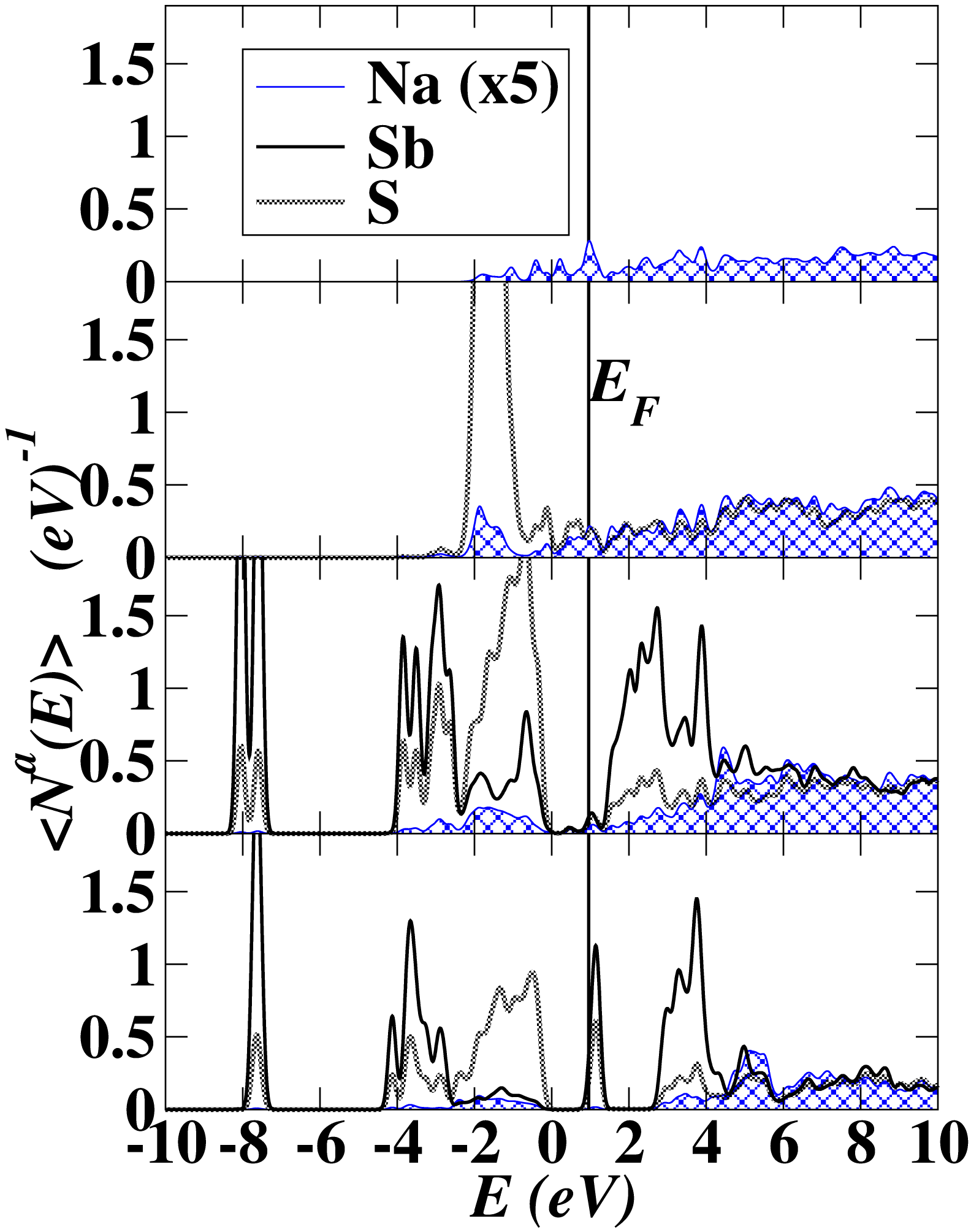 Na
Na2S?
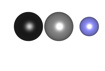 Sb   S   Na
Na3SbS3?
Na3SbS4
3/14/2017
APS March Meeting 2017
10
Results
Bulk Na3SbS3 (space group P 21 3)
a
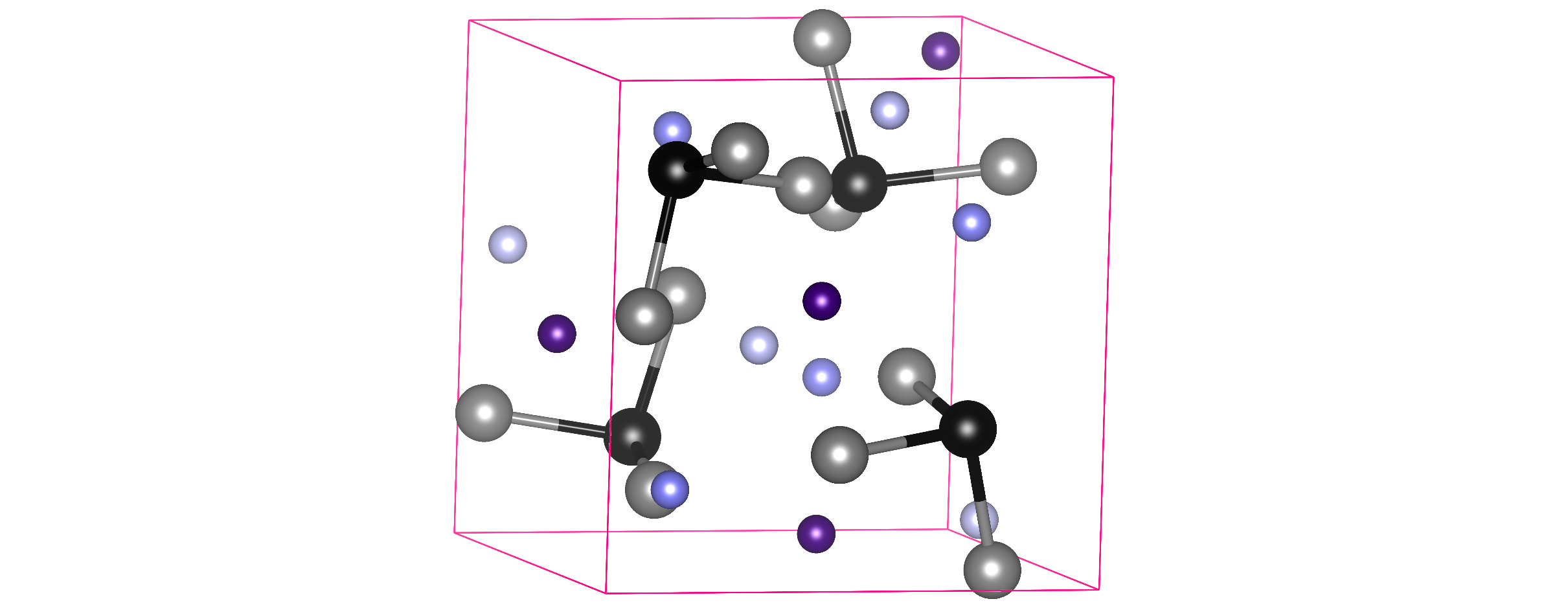 a
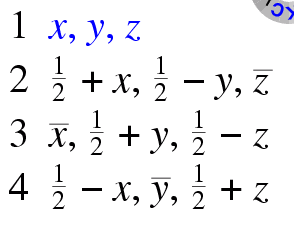 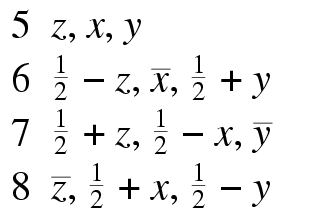 a
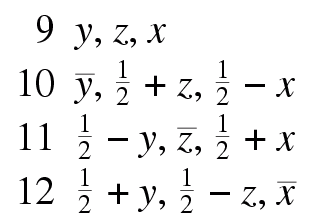 4a  12b  4a  4a   4a
Wyckoff labels
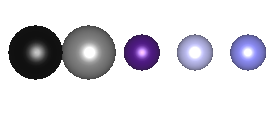 Sb   S   Na  Na  Na
Atoms
3/14/2017
APS March Meeting 2017
11
Results
NEB calculations
Ball-and-stick model for Na3SbS3
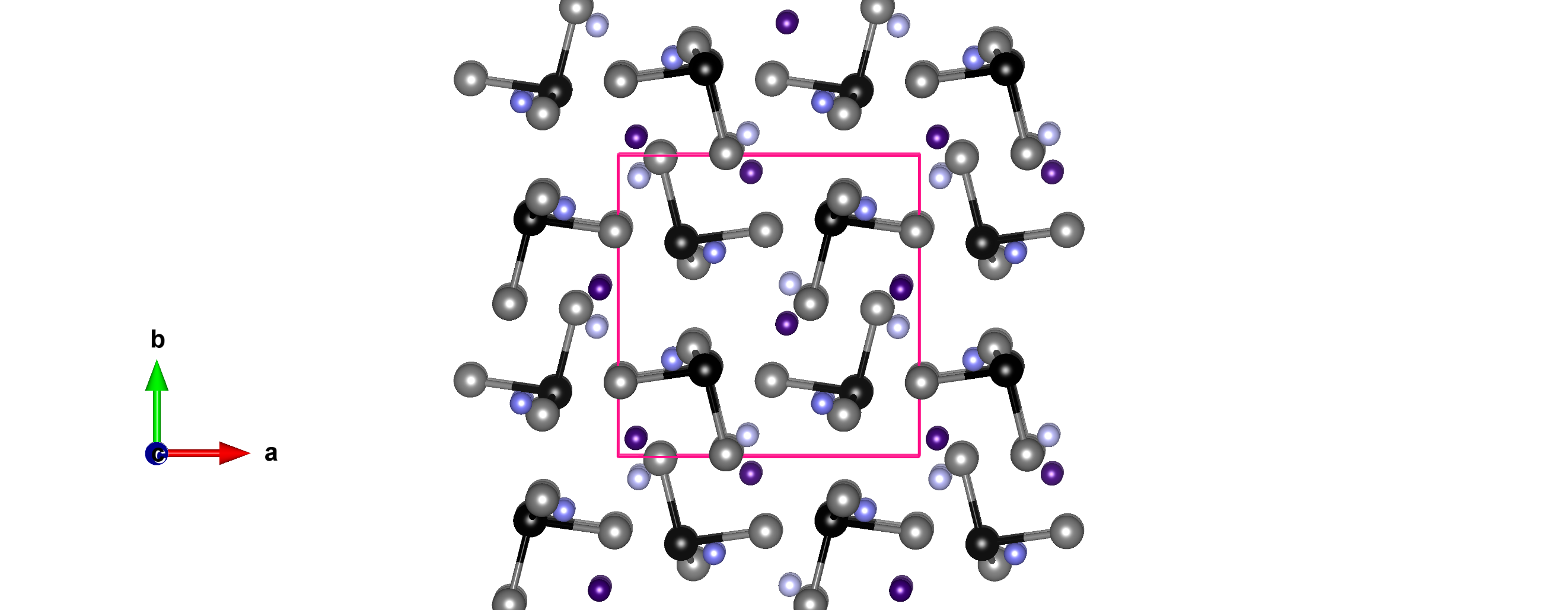 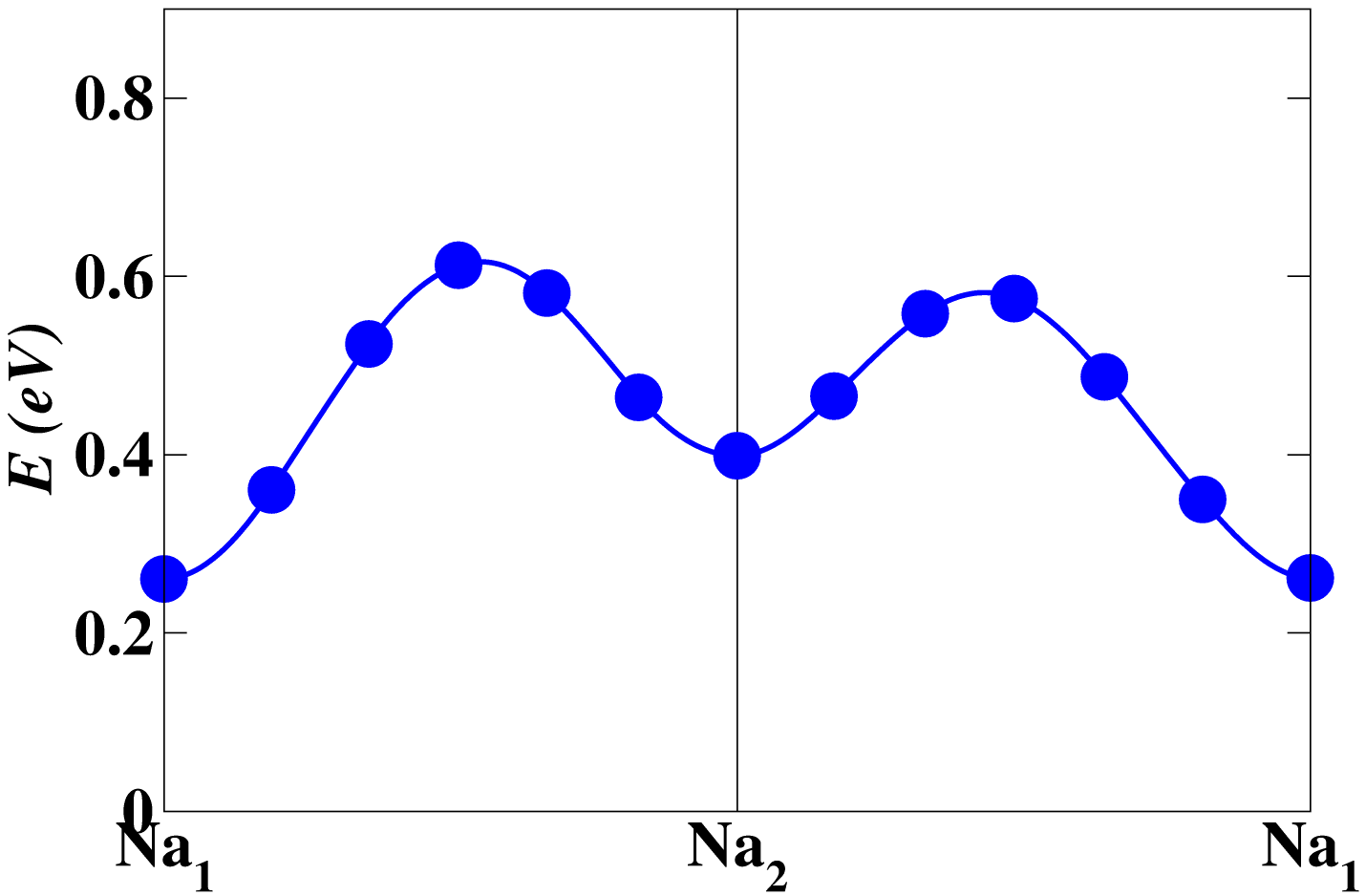 1
2
1
2
1
4a  12b  4a  4a   4a
Wyckoff labels
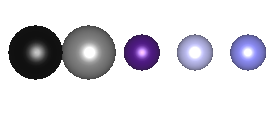 3
1
2
3/14/2017
APS March Meeting 2017
12
Atoms
Sb   S   Na  Na  Na
Conclusions
Na3SbS4 has Em ≈ 0.05 eV for a-axis migration

Na3SbS4 is reactive to Na 

Na3SbS3 & Na2S form at the Na3SbS4/Na interface (based on DOS)

Pure Na3SbS3 has Em ≈ 0.4 eV
3/14/2017
APS March Meeting 2017
13
Acknowledgements
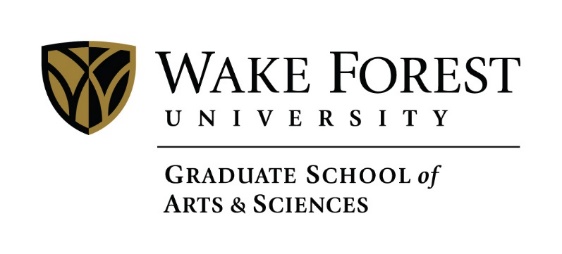 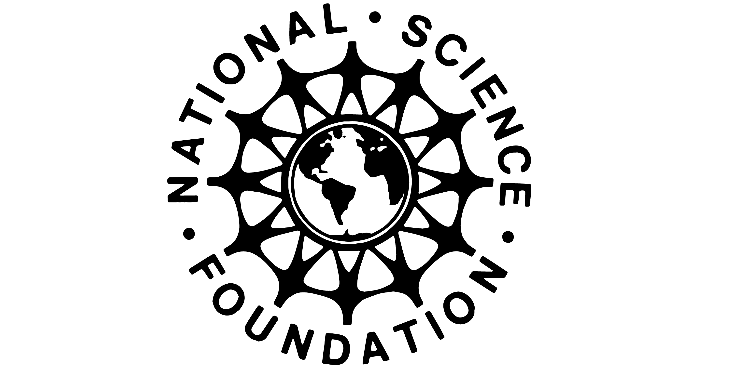 This work was supported by NSF grant DMR-1507942. Computations were performed on the Wake Forest University HPC DEAC Cluster.

Special thanks to Prof. Natalie Holzwarth
Thank you for your attention!
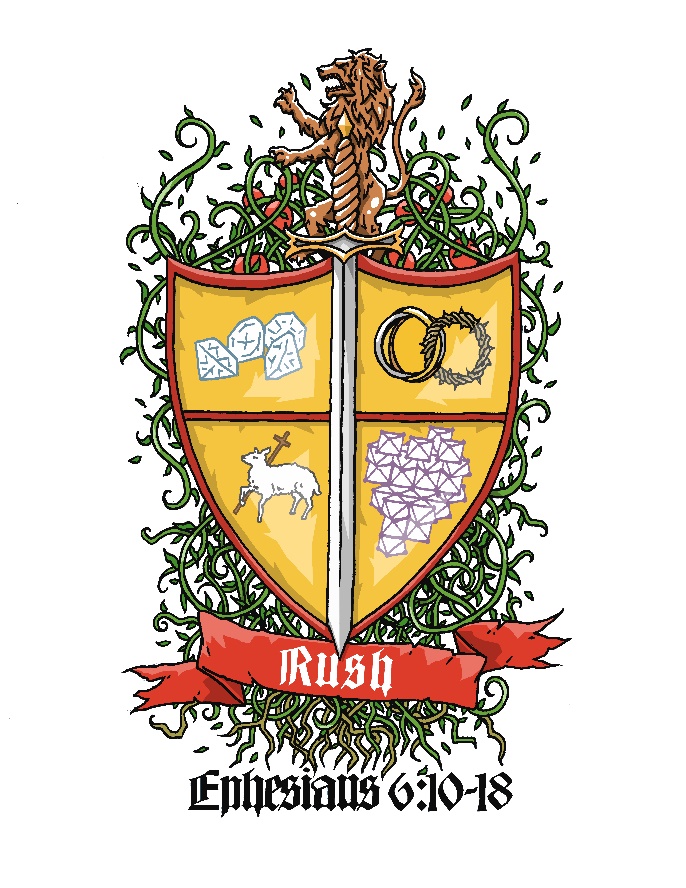 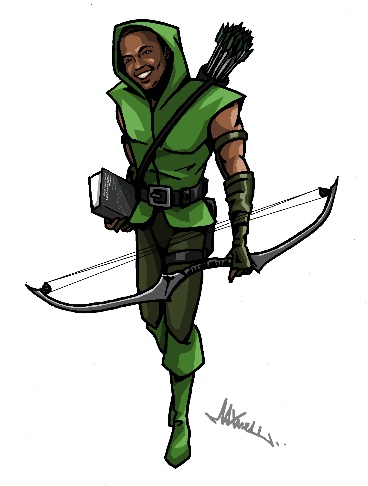 3/14/2017
APS March Meeting 2017
14